Cream & White Pot (MU3482)
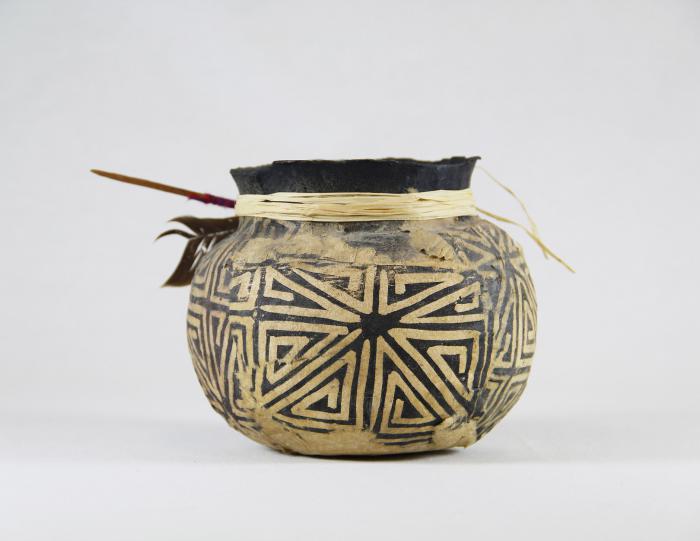